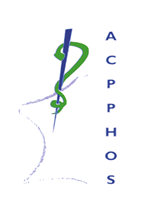 ACPPHOS PPH
14/03/2017
Plaies et cicatrisation
PLAIES ET CICATRISATION De quoi parle t’on ?
Dr Catherine Baubri 
CH Saint Jean d’Angely
Mardi 14/03/2017
Plan de la présentation
Définitions  : plaies, cicatrisation,

Processus de cicatrisation
Différentes phases
Flore saprophyte des plaies et notion d’infection…ou pas !

Evaluation des plaies
Critères de gravité
Echelle colorielle
Définitions
Plaie (lat. plaga, « blessure ») = effraction cutanée

Plaie aigüe : blessure chirurgicale ou traumatique qui progresse au travers les phases de cicatrisation en approximativement un mois en l’absence de facteur local ou général pouvant retarder la cicatrisation

Plaie chronique : Plaie dont le délai de cicatrisation est allongé. Une plaie est considérée comme chronique après 4 à 6 semaines d’évolution, selon son étiologie. Les causes des plaies chroniques incluent notamment les ulcères de jambe, les escarres, les plaies du diabétique et les moignons d’amputation.
Définitions
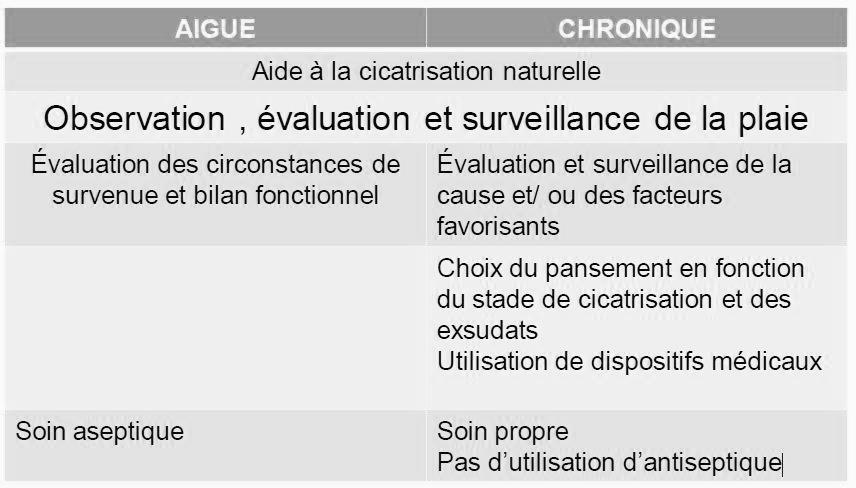 Définitions
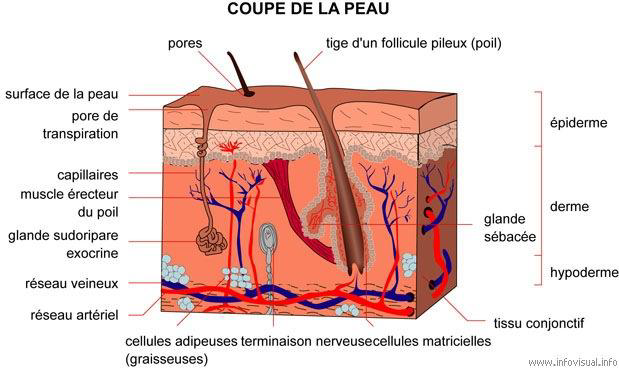 Cicatrisation  : ensemble des événements biologiques qui aboutissent à la réparation d’une plaie 

Phases de la cicatrisation :
2, 3 voire 4 étapes, mais les principales sont
	Détersion
 	Régénération
Bref rappel physiologique
Epiderme : rôle protecteur, keratinocytes, non vascularisé
Derme : rôle nourricier, fibroblastes
Hypoderme : conjonctif, richement vascularisé, réserve énergétique de l’organisme
Processus de cicatrisation
La cicatrisation est un phénomène physiologique évoluant par phases (ou stades) qui, en pratique clinique guideront le choix du pansement

une phase initiale de détersion suppurée, vasculaire et inflammatoire 

une phase de bourgeonnement avec formation du tissu de granulation ou réparation des tissus 

une phase d'épithélialisation maturation-remodelage
Processus de cicatrisation
Phase 1 : inflammation – détersion
(2 à 4 j)

Création du caillot qui est un réservoir de facteurs de croissance qui stimulent la migration et l’activation des macrophages.
 
Les neutrophiles et les macrophages des tissus libèrent des enzymes qui permettent la détersion de la plaie
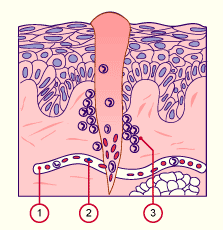 1: vaisseau sanguin
2: érythrocyte
3: PN Neutrophile
Processus de cicatrisation
Phase 1 : inflammation – détersion

Pendant la phase de détersion, l’organisme va se débarrasser des tissus impropres à la régénération (nécrose, fibrine, tissu surinfecté..) 
Risque de complication important nécessitant
	• HYGIENE++
	• pansement approprié
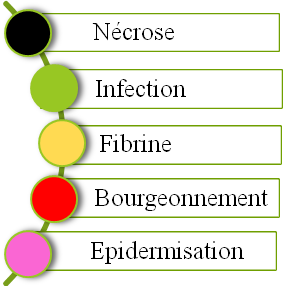 Processus de cicatrisation
Phase 1 : inflammation – détersion

Pour une bonne détersion en milieu humide, il faut un pansement approprié occlusif mais respirant qui :

Permet les échanges gazeux tout en protégeant la plaie de la contamination par des germes pathogènes

Maintient la plaie en milieu humide et chaleur constante

Ne détruit pas les facteurs de croissance contenus dans les sécrétions au centre des plaies (escarres)

Propice au développement de la flore saprophyte
Processus de cicatrisation
Flore des plaies : naturelle ? ou non ?

La plaie est colonisée par une flore habituelle et faiblement pathogène, indispensable à la détersion et au bourgeonnement.

En phase de détersion les germes gram– prédominent et sont remplacés en phase de bourgeonnement et d’épidermisation par des germes gram+ (flore prédominante de la peau)
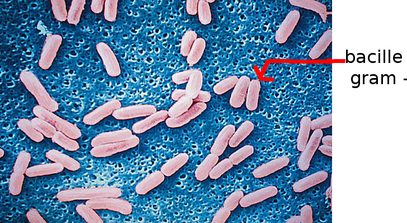 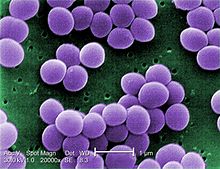 Processus de cicatrisation
Si la plaie n’est pas surinfectée, un rinçage à l’eau stérile ou au sérum physiologique suffit. Il ne faut pas détruire cette flore avec des antiseptiques ou des antibiotiques utilisés en local 


Si la plaie est infectée : 

Evaluer avec les critères cliniques de l’infection, une antibiothérapie générale peut être envisagée dans certains
cas (ex :ostéite, ..). 
Un traitement local antibiotique ou antiseptique doit être réfléchi, exemple des pansements argentiques  : s’ils sont efficaces ils tuent TOUS les germes, la plaie ne cicatrisera pas, il faut donc les utiliser sur de courtes durées
« Paix sur la plaie aux germes de bonne volonté » 
                                                                                                                       Raymond Vilain
Processus de cicatrisation
Phase 2 : Réparation des tissus
(10 à 15 j)

La migration et la prolifération des fibroblastes permettent la synthèse de la nouvelle matrice extracellulaire avec la formation d’un tissu de granulation qui va combler la perte de substance puis formation d’un bourgeon charnu
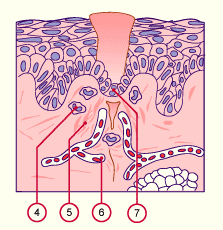 4 : macrophage
5 : tissu de granulation avec prolifération de fibroblastes
6 : néo vascularisation
7 : mitoses dans la couche basale
Processus de cicatrisation
Phase 3 :, Epidermisation maturation et remodelage
(3 à 6 semaines)

Epidermisation = fermeture de la plaie par migration des kératinocytes à partir des berges de la plaie
Remodelage = maturation de la cicatrice, il faut au moins un an, la plaie doit être protégée (traumatismes et exposition solaire). Une altération de cette phase peut conduire à une cicatrice chéloïde.
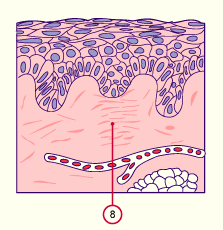 8 : union fibreuse
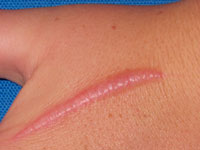 Evaluation des plaies
Avant toute prise en charge d’une plaie

Evaluer l’état du patient 
État nutritionnel : bilan des apports, poids, dosage albumine sérique
Etat d’hydratation
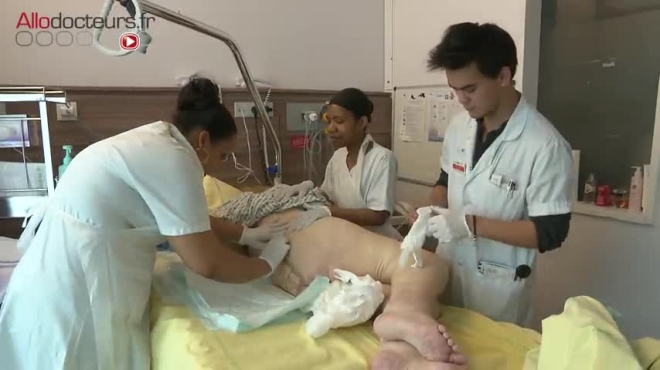 Echelles dévaluation type Braden ou Norton (prennent en compte l’activité, la mobilité, l’incontinence, la condition mentale…) le score aide à la décision pour les PEC
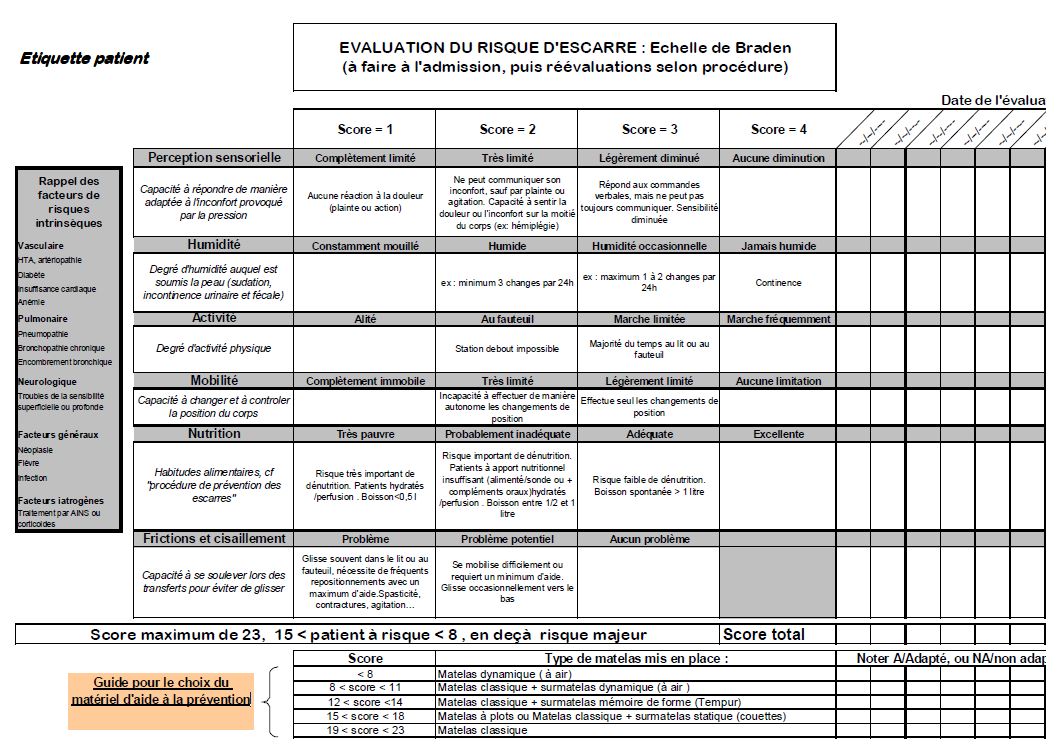 Evaluation des plaies
Evaluation – Critères de gravité
Superficie supérieure à 15 cm2

Plaie profonde avec exposition de structures tendineuses,
cartilagineuses, articulaires ou osseuses

Plaie infectée avec écoulement purulent et réaction inflammatoire
péri lésionnelle

Plaie ne présentant aucun signe d’amélioration après 2 à 3
semaines de traitement

Troubles de la vascularisation locale, artérielle, veineuse ou
Lymphatique

Plaie située au niveau d’un point d’appui ou surface de frottement
Echelle colorielle
C’est un langage universel qui permet de standardiser et de suivre l’évaluation et l’évolution de la plaie.
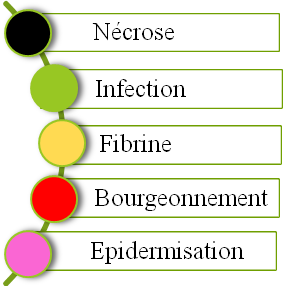 Echelle colorielle et pansements
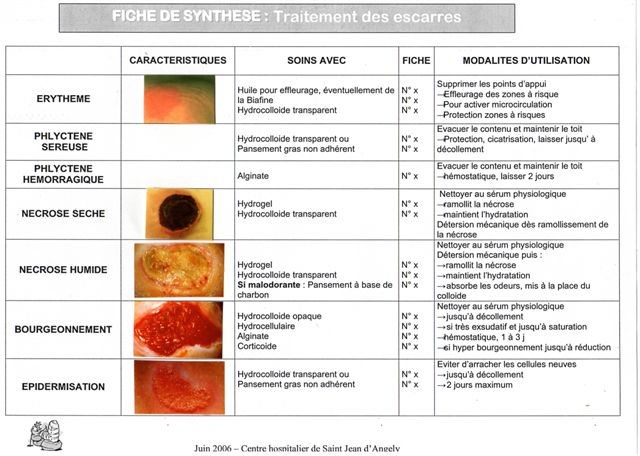 Nécrose sèche
Nécrose humide ou Fibrine
Bourgeonnement
Epidermisation
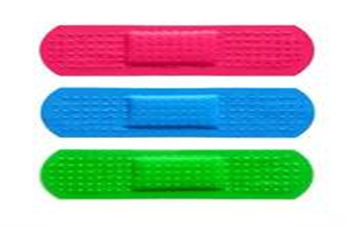 Place
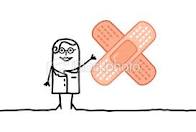 aux
pansements
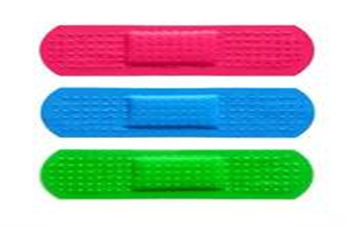 merci
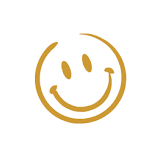 de votre
attention